Nota (rif. alla lezione precedente):Vector<E> vs ArrayList<E>
Le classi generiche Vector<E> e ArrayList<E> sono sostanzialmente equivalenti, ma:
I metodi di Vector<E> sono sincronizzati, mentre quelli di ArrayList<E> non lo sono. Quindi se il programma è concorrente (cioè usa il multi-threading di Java) è opportuno usare Vector<E>, altrimenti converrebbe ArrayList<E> perché più efficiente. 
Vector<E> fornisce, con opportuni metodi e costruttori, un controllo maggiore sulla capacità, cioè la dimensione dell'array soggiacente. 
Per motivi storici, Vector<E> fornisce più metodi con nomi diversi per manipolare gli elementi di un vettore.
Corso di Laboratorio di Algoritmi e Strutture Dati A.A. 2014/2015
1
I costruttori di Vector<E> permettono di specificare la capacità iniziale del vettore (initialCapacity) e il valore da usare per aumentare la  capacità (capacityIncrement) quando necessario.
Se (capacityIncrement == 0), il nuovo array avrà capacità doppia rispetto all'attuale.
I costruttori di ArrayList<E> permettono di specificare solo la capacità iniziale del vettore.
Corso di Laboratorio di Algoritmi e Strutture Dati A.A. 2014/2015
2
Vector<E>
/* crea un vettore vuoto, con i parametri specificati */
Vector (int initialCapacity, int capacityIncrement)
/* default: capacityIncrement==0 */
Vector (int initialCapacity)
/* default: initialCapacity==10 e capacityIncrement==0 */
Vector ()
ArrayList<E>
/* crea un vettore con la capacità iniziale indicata */
ArrayList (int initialCapacity)
/* crea un vettore vuoto; */
ArrayList ()
Corso di Laboratorio di Algoritmi e Strutture Dati A.A. 2014/2015
3
Esempio: MaxGenerico
NB: extends è usato in senso generale, ad indicare sia "extends" (come nelle classi) sia  "implements" (as in interfaces). 
import java.util.Vector;
public class MaxGenerico {
  public static <T extends Comparable<T>> T max (       					Vector<T> elenco){
		if (elenco == null) return null;
		T max = null;
		for (T e : elenco){
		if (max == null || e.compareTo(max)>0) max = e; 
	 	}
		return max;     
  }
}
Corso di Laboratorio di Algoritmi e Strutture Dati A.A. 2014/2015
4
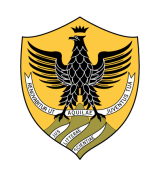 Università degli Studi dell’Aquila
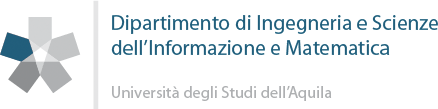 Corso di Algoritmi e Strutture Dati con Laboratorio
A.A. 2014/15
Tipi di dato pila e coda
Tipo di dato Pila
Uno stack è una collezione di elementi ( tipo di dato astratto) che supporta le seguenti operazioni tipiche:
push, pop, top, isEmpty (eventualmente isFull)
Disciplina di accesso: l'accesso agli elementi avviene secondo l'ordine inverso di inserimento (politica LIFO - last in first out)
Esempi pratici sono le pile di piatti o le pile di giornali, che sottendono l'idea che quando si pone un piatto/giornale nella pila lo si metta in cima, e che quando lo si preleva, si prelevi analogamente quello in cima
Corso di Laboratorio di Algoritmi e Strutture Dati A.A. 2014/2015
6
Tipo di dato Pila
tipo Pila:
dati: una sequenza S di n elementi.
operazioni:
isEmpty() → result
	restituisce true se S è vuota, e false altrimenti
push(elem e)
	aggiunge e come ultimo elemento di S
peek() → elem  // altrimenti riferita come top()
	restituisce l’ultimo elemento di S (senza eliminarlo da S)
pop() → elem
	elimina da S l’ultimo elemento e lo restituisce
Corso di Laboratorio di Algoritmi e Strutture Dati A.A. 2014/2015
7
Tipo di dato Pila
Il termine stack viene usato in informatica in modo più specifico in diversi contesti: 
lo stack è un elemento dell'architettura dei moderni processori, e fornisce il supporto fondamentale per l'implementazione del concetto di subroutine (vedi call stack, ricorsione)
le macchine virtuali di quasi tutti i linguaggi di programmazione ad alto livello usano uno stack dei record di attivazione per implementare il concetto di subroutine (generalmente, ma non necessariamente, basandosi sullo stack del processore)
la memoria degli automi a pila dell’informatica teorica è uno stack
Corso di Laboratorio di Algoritmi e Strutture Dati A.A. 2014/2015
8
Tipo di dato Pila
Esempi
Verificare il bilanciamento delle parentesi in espressioni e programmi
	abc{defg{ijk}{l{mn}}op}qr  (true)
	abc{def}}{ghij{kl}m		(false)	
	abc{def}{ghij{kl}m		(false)
Riconoscere stringhe palindrome
		abcdcba
Valutare espressioni postfisse
	  	2 3 4 + *
Corso di Laboratorio di Algoritmi e Strutture Dati A.A. 2014/2015
9
Stacks in Java
La classe stack nel package java.util dovrebbe essere evitata poiché è una sottoclasse di Vector e perciò consente l’esecuzione di operazioni non-stack. 
Nota per lo studente: è importante apprendere da zero come costruire un tipo di dato astratto Stack perchè:
è il solo modo per capire come effettivamente lavora uno stack
è fondamentale la pratica nella codifica, specialmente con strutture dati collegate
Più in generale, è importante capire come programmare quando si lavora in un ambiente molto restrittivo che non fornisce librerie per la gestione di collezioni.
Corso di Laboratorio di Algoritmi e Strutture Dati A.A. 2014/2015
10
L’interfaccia Stack
La seguente interfaccia definisce le operazioni di interesse di una pila
Rif. Stack.java

public interface Stack {
	void push(Object item);
	Object pop();
	Object peek();  // top()
	int size();
	boolean isEmpty();
}
Corso di Laboratorio di Algoritmi e Strutture Dati A.A. 2014/2015
11
Implementazioni
Implementazione semplice basata su LinkedList: lo stack “delega” banalmente alla lista!
Rif. SimpleStack.java
Implementazione basata su array (tecnica del raddoppiamento-dimezzamento)
Rif. ArrayStack.java
Implementazione basata su liste collegate semplici
Rif. LinkedStack.java
Corso di Laboratorio di Algoritmi e Strutture Dati A.A. 2014/2015
12
Tipo di dato Coda
Una coda è una collezione di elementi ( tipo di dato astratto) che supporta le seguenti operazioni tipiche: enqueue, dequeue, peek, isEmpty (eventualmente isFull)
Disciplina di accesso: l'accesso agli elementi avviene secondo l'ordine di inserimento (politica FIFO - first in first out)
Un esempio pratico sono le code che in un paese civile si fanno per ottenere un servizio, come pagare al supermercato o farsi tagliare i capelli dal parrucchiere: idealmente si viene serviti nello stesso ordine con cui ci si è presentati.
Corso di Laboratorio di Algoritmi e Strutture Dati A.A. 2014/2015
13
Tipo di dato Coda
Questo tipo di struttura dati:
è molto utilizzata in Informatica, ad esempio nella gestione delle operazioni da eseguire da parte di un sistema operativo
è fondamentale nelle telecomunicazioni, in particolare nelle reti a commutazione di pacchetto, dove descrive la gestione dei pacchetti in attesa di essere trasmessi su un collegamento.
Corso di Laboratorio di Algoritmi e Strutture Dati A.A. 2014/2015
14
Tipo di dato Coda
tipo Coda:
dati: una sequenza S di n elementi.
operazioni:
isEmpty() → result
	restituisce true se S è vuota, e false altrimenti
enqueue(elem e)
	aggiunge e come ultimo elemento di S
peek() → elem  // altrimenti riferita come first()
	restituisce il primo elemento di S (senza eliminarlo da S)
dequeue() → elem
	elimina da S il primo elemento e lo restituisce
Corso di Laboratorio di Algoritmi e Strutture Dati A.A. 2014/2015
15
L’interfaccia Coda
La seguente interfaccia definisce le operazioni di interesse di una coda
Rif. Queue.java

public interface Queue {
	public boolean isEmpty();
	public void enqueue (Object e);
	public Object peek();
	public Object dequeue();
	public int size();
}
Corso di Laboratorio di Algoritmi e Strutture Dati A.A. 2014/2015
16
Implementazioni
Implementazione semplice basata su LinkedList: la coda “delega” banalmente alla lista!
Rif. SimpleQueue.java
Implementazione basata su array a dimensione fissa (buffer circolare)
Rif. BoundedQueue.java
Implementazione basata su liste collegate semplici
Rif. LinkedQueue.java
Corso di Laboratorio di Algoritmi e Strutture Dati A.A. 2014/2015
17